Introduction to GUI in
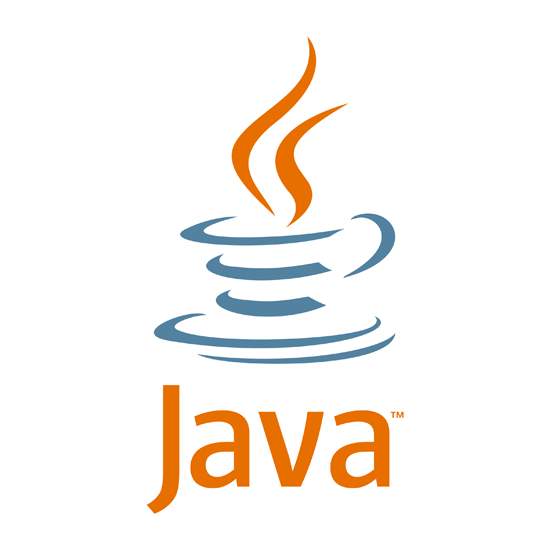 Graphical User Interface
Nouf Almunyif
1
Graphical User Interface
Java is equipped with many powerful ,easy to use GUI component such as input and output dialog boxes that you can use them to make your program attractive  and user friendly 

GUI-based programs are implemented by using classes from the javax.swing and java.awt packages.
Nouf Almunyif
2
Using Dialog Boxes for Input/Output
JOptionPane this class is contained in the package javax.swing
We will use two methods of this class :
showInputDialog
showMessageeDialog
Nouf Almunyif
3
ShowInputDialog
General syntax
Str= JOptionPane.showInputDialog(stringexpression);
This method returns the input as a String value
Example:
str=JOptionPane.showInputDialog("Enter your name ");
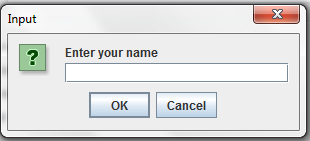 Nouf Almunyif
4
showMessageeDialog
General syntax
JOptionPane.showMessageDialog(ParentComponent, message string, box title , msseg type);
Example:
JOptionPane.showMessageDialog(null,"Hello","Title", JOptionPane.INFORMATION_MESSAGE);
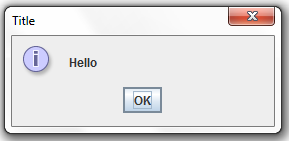 Nouf Almunyif
5
Messagee Type
JOptionPane.showMessageDialog(null,"Hello","Title", JOptionPane. ????????????);
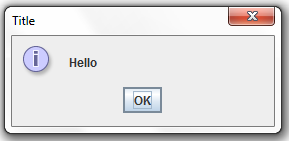 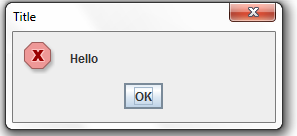 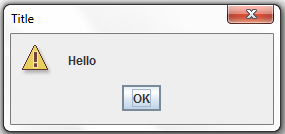 ERROR_MESSAGE
WARNING_MESSAGE
INFORMATION_MESSAGE
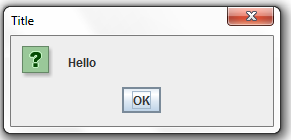 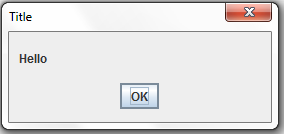 PLAIN_MESSAGE
QUESTION_MESSAGE
Nouf Almunyif
6
Short form showMessageeDialog
General syntax
JOptionPane.showMessageDialog
(ParentComponent, message string);
Example:
JOptionPane.showMessageDialog(null,"Hello");
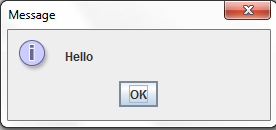 Nouf Almunyif
7
Example for adding two numbers
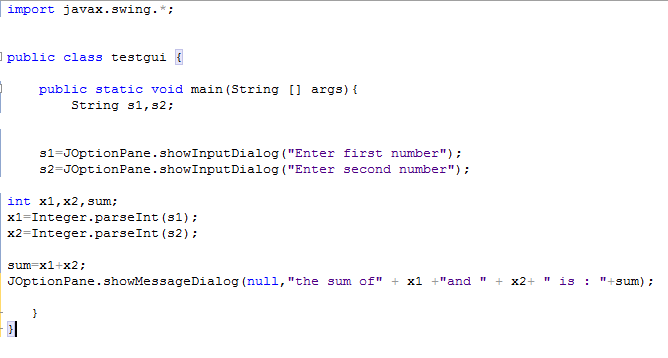 Nouf Almunyif
8
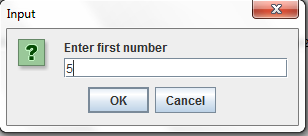 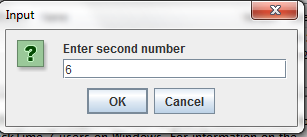 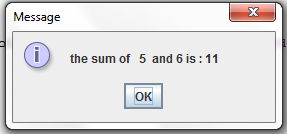 Nouf Almunyif
9
Sample GUI Object Window
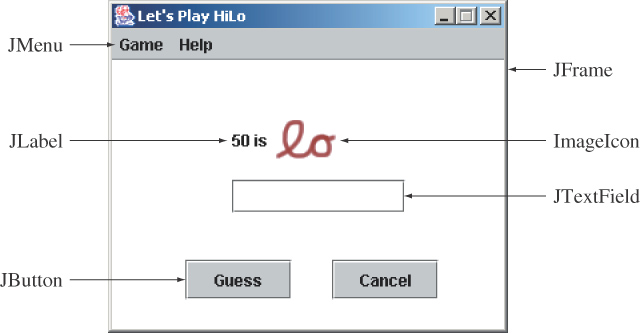 Nouf Almunyif
10
Creating a JFrame
a JFrame class have the following component:
JFrame();	JFrame(string Title);
setTitle(String title );
setSize(int Wedth , int length);
setVisible(boolean var);
setLocation (FRAME_X_ORIGIN, FRAME_Y_ORIGIN)
Nouf Almunyif
11
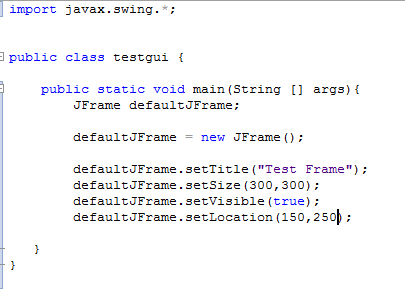 Example
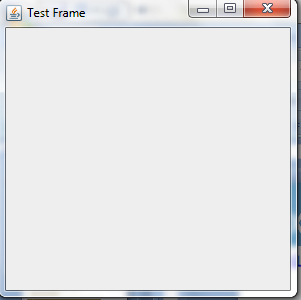 Nouf Almunyif
12